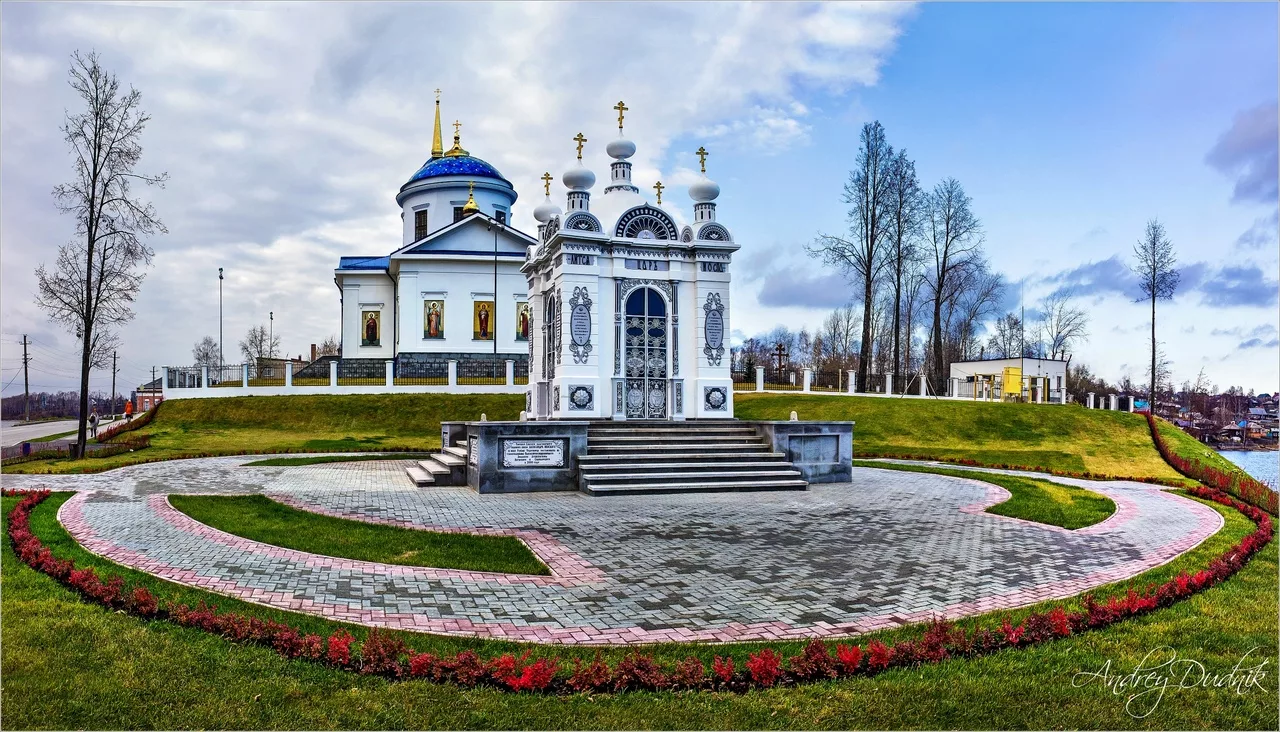 СВЯТЫНИ ЗЕМЛИ ДОБРЯНСКОЙ
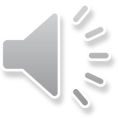 ВИРТУАЛЬНАЯ ЭКСКУРСИЯ ПО ХРАМАМ Г. ДОБРЯНКИ
ДЛЯ СЕМЕЙНОГО КЛУБА «ВЕСЁЛЫЕ ЛАДОШКИ»
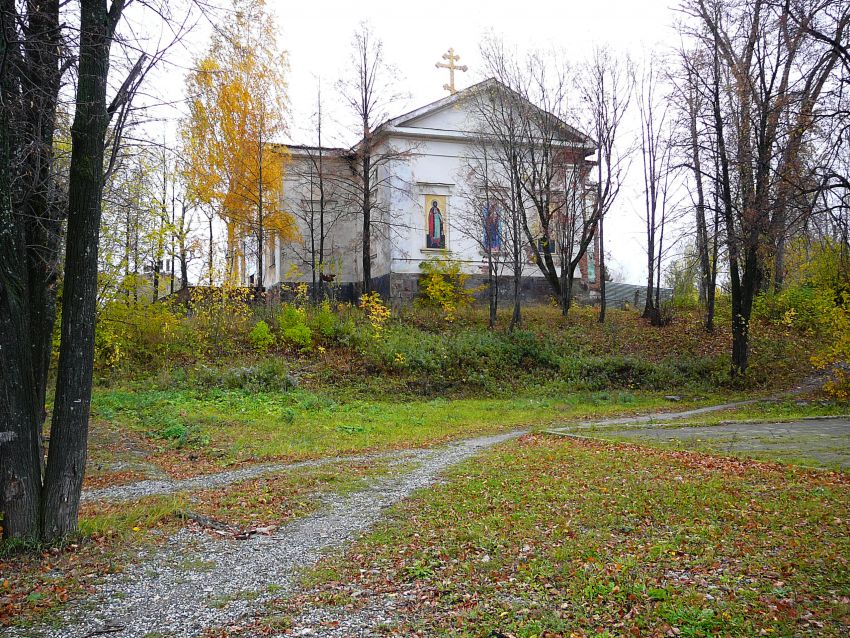 Авторы:
Т.В. Макурина
О.Н. Сагалиева
У каждого в жизни дорога своя
Красиво и мягко зовётся – судьба!
Судьба деревень, судьба городов,
Как много печальных звучит голосов.

Мой город любимый,
С чистой душой,
Но храмы расскажут 
О судьбе не простой.

Вот Святой Митрофаний – 
Сподвижник Петра.
Мы память о нём 
Сохраним на века.
Здесь  синие шпили
Взмываются ввысь,     
Истории славной,
Проходя, поклонись!

И царя Александра
Нам известна судьба.
И то,  как из ада
Бежала семья.
Летели вагоны,
Металл скрежетал,
И ангел беды
Над дорогой летал.
В городе нашем нашлись мастера,
Часовню отлили, чтоб Россия жила!
Она охраняет семейный покой
И герб городской украшает собой.
Этот храм стоит на холме,
О жизни своей он расскажет тебе.
Как люди венчались, крестили детей,
Как двери и окна летели с петель,
Как звонница пала, разбив купола,
И Богородица в горе сомкнула глаза.

Но как Феникс из пепла,
Взметнув купола, 
Восстала из праха,
Чиста и светла.
И звон колокольный 
Над миром летит.	
Жизнь торжествует,
И сердце не спит!
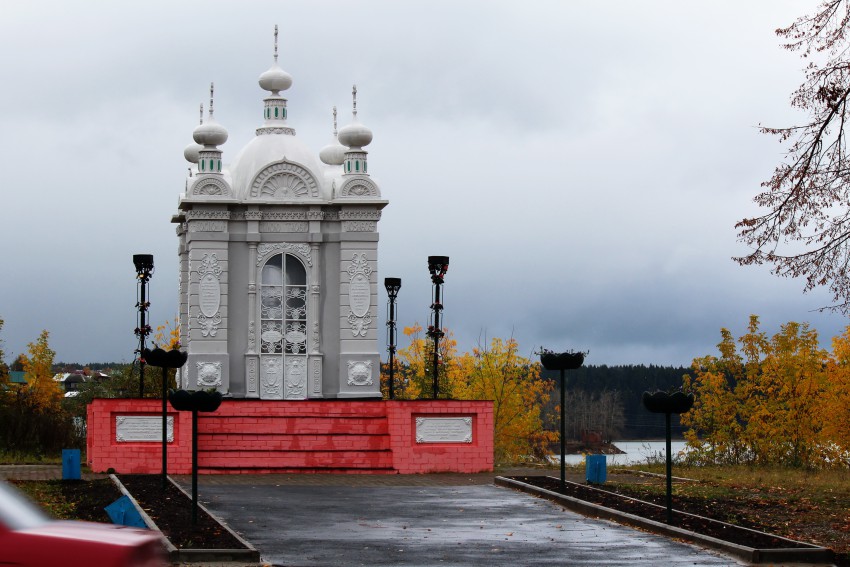 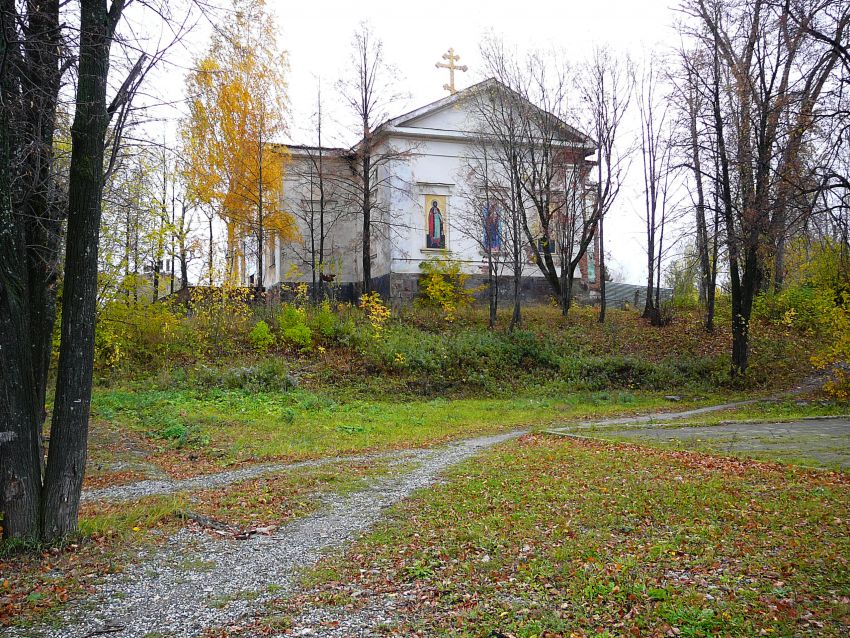 Церковь Святого Митрофания, епископа Воронежского
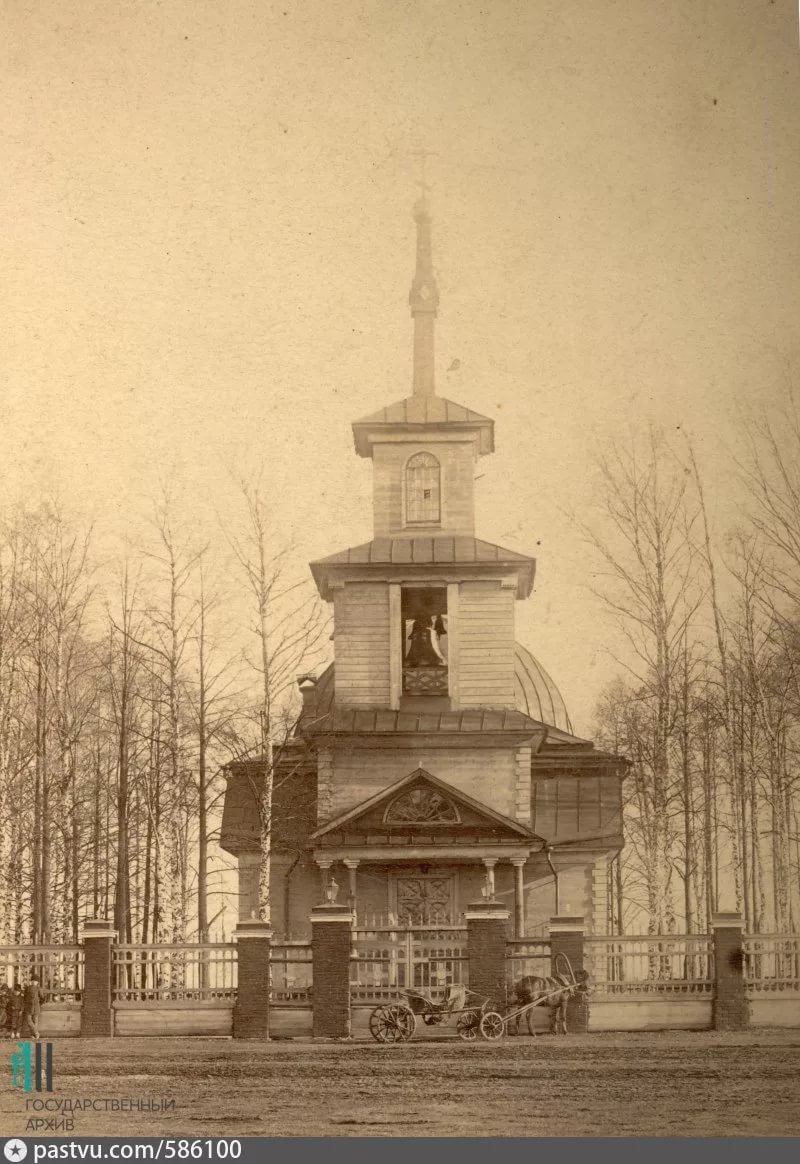 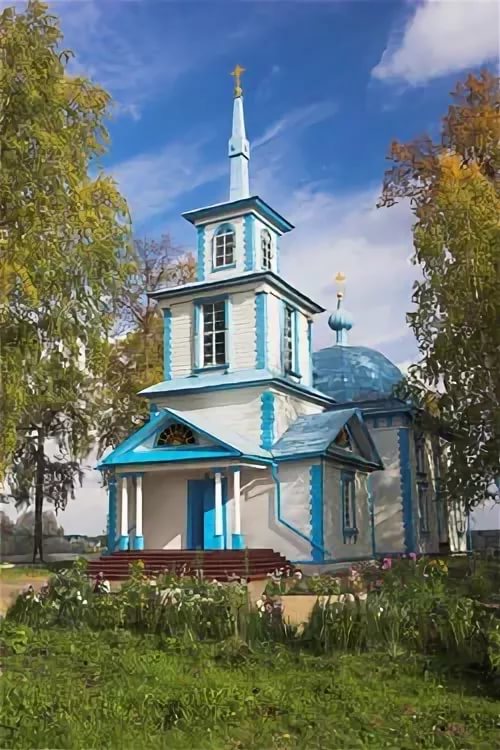 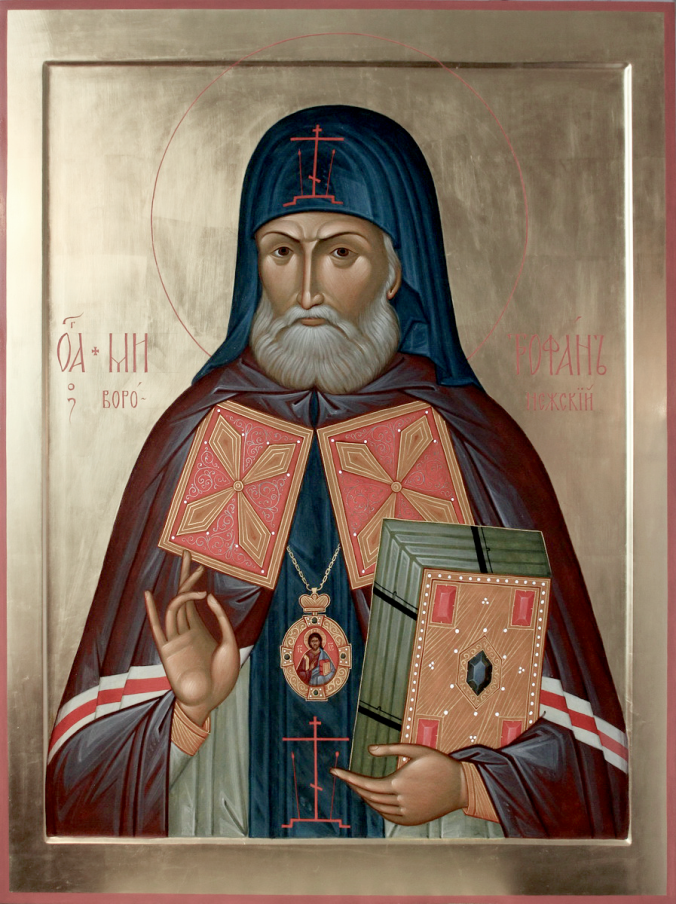 - Церковь построена в 1836 – 1837годах;- Названа в честь Святого Митрофания Воронежского, сподвижника Петра I;- В 1886 году Сергей Александрович Строганов отдал распоряжение о сохранении  церкви;- В 1890 году в звонницу поднят новый стопудовый колокол.  - Церковь всегда была действующей и никогда не закрывалась.
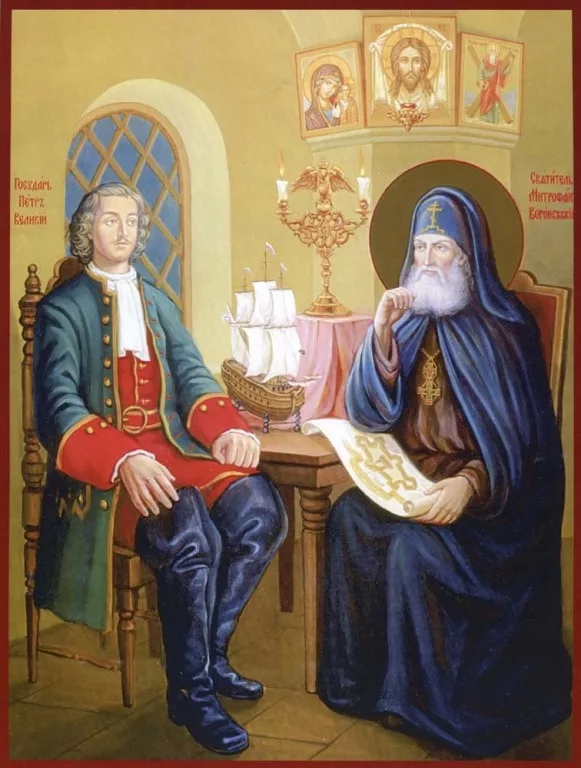 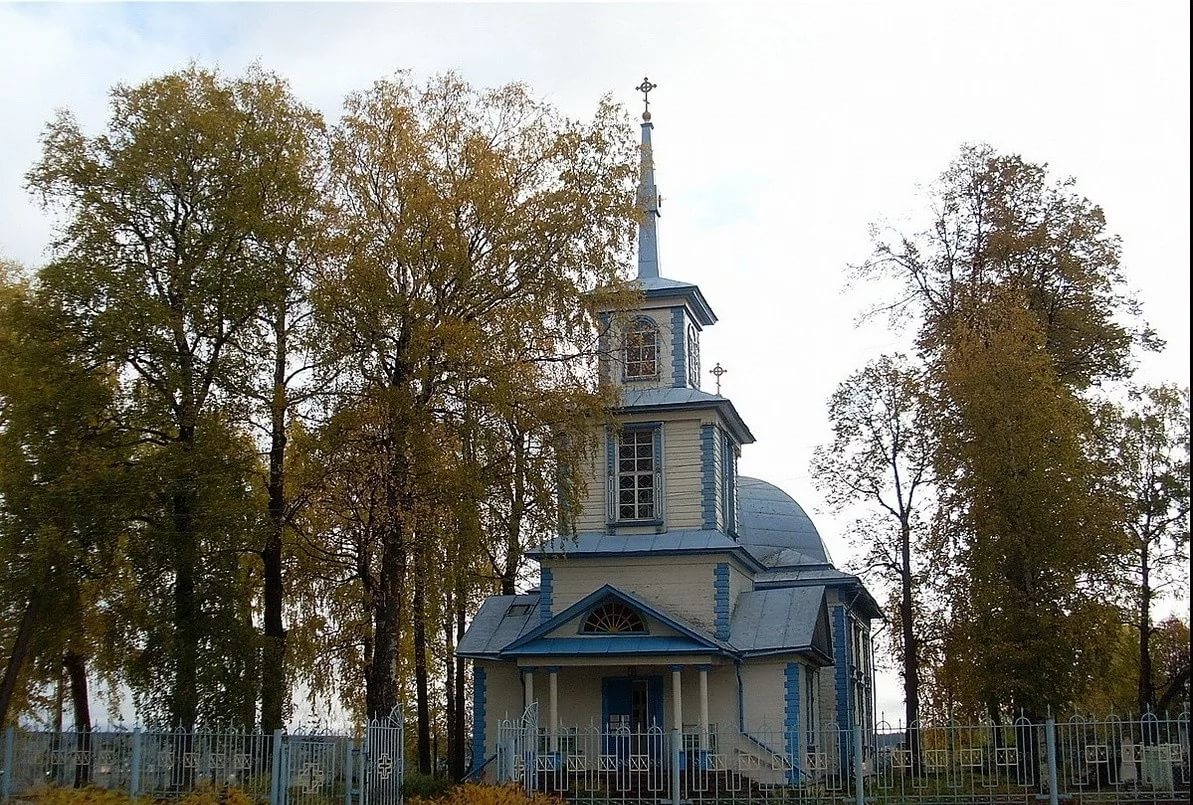 Свято-Митрофаниевская церковь
Этот
действующий
храм
находится в
Микрорайоне
Задобрянка
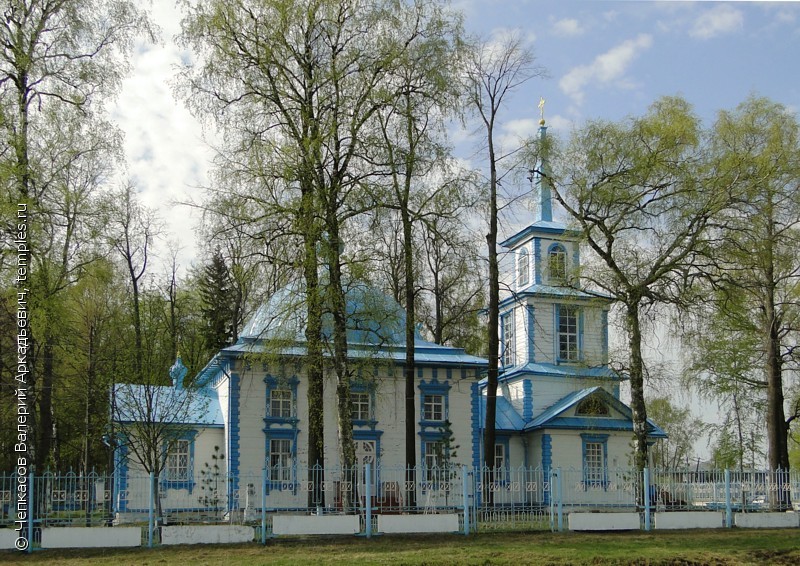 Церковь Рождества Пресвятой Богородицы
Так выглядел храм в 1852 году
Храм освящён в 1852 году;
За строительством храма следил
 Сергей Григорьевич Строганов;
Так храм выглядит сейчас
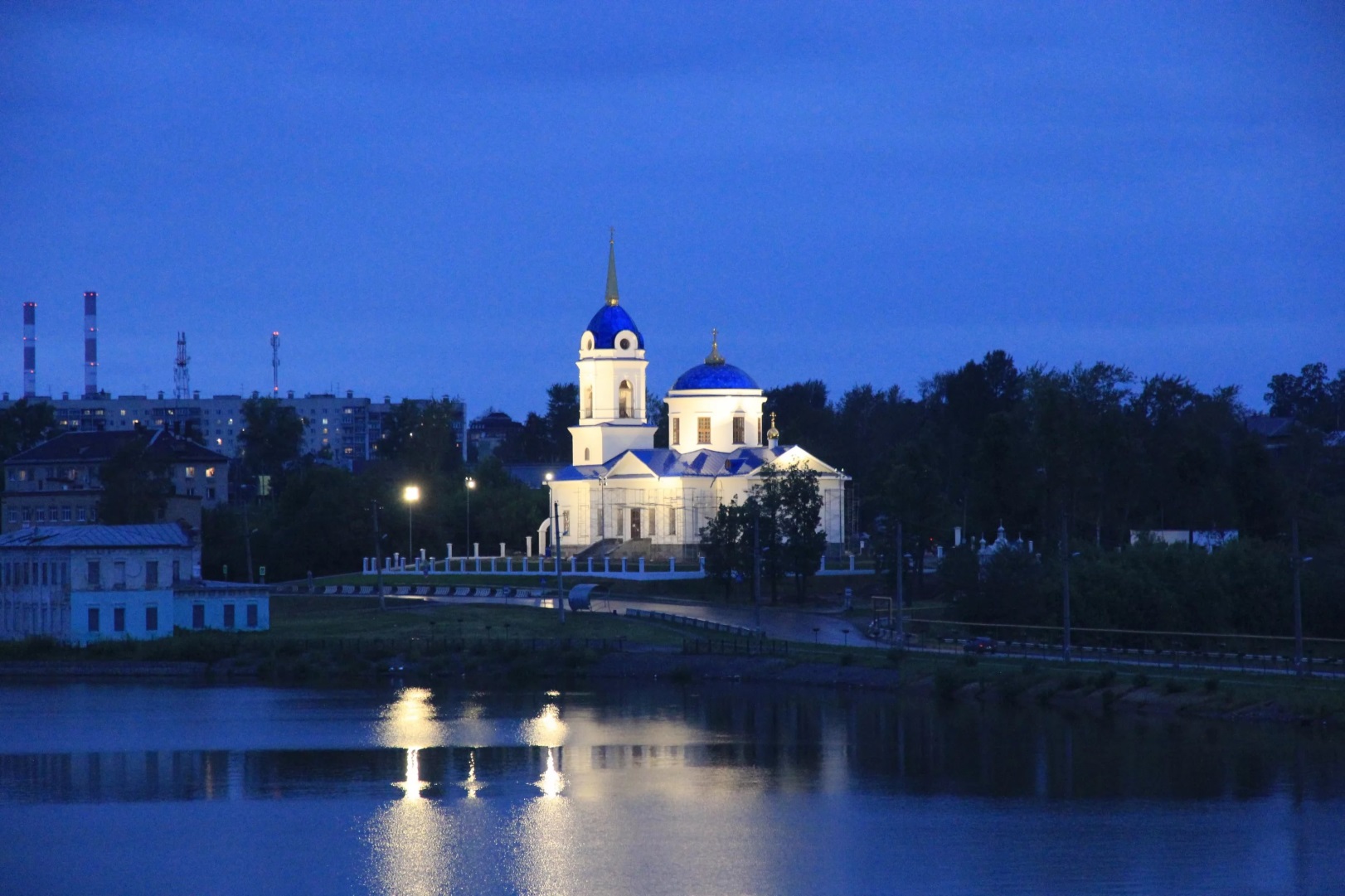 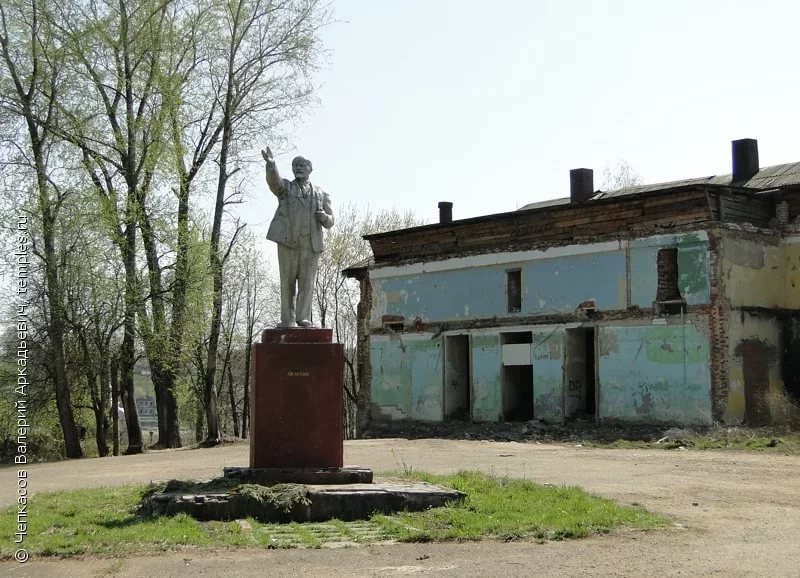 В годы советской власти храм был разрушен:
был открыт кинотеатр имени Ворошилова;
 позднее в здании разместился районный Дом культуры;
 долгие годы здание было заброшено.
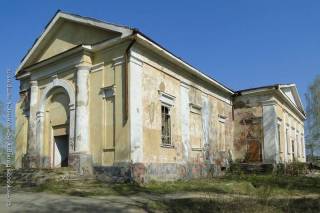 В 2003 году Храм Рождества
Пресвятой Богородицы
передан верующим.
Начались  реставрационные
работы.
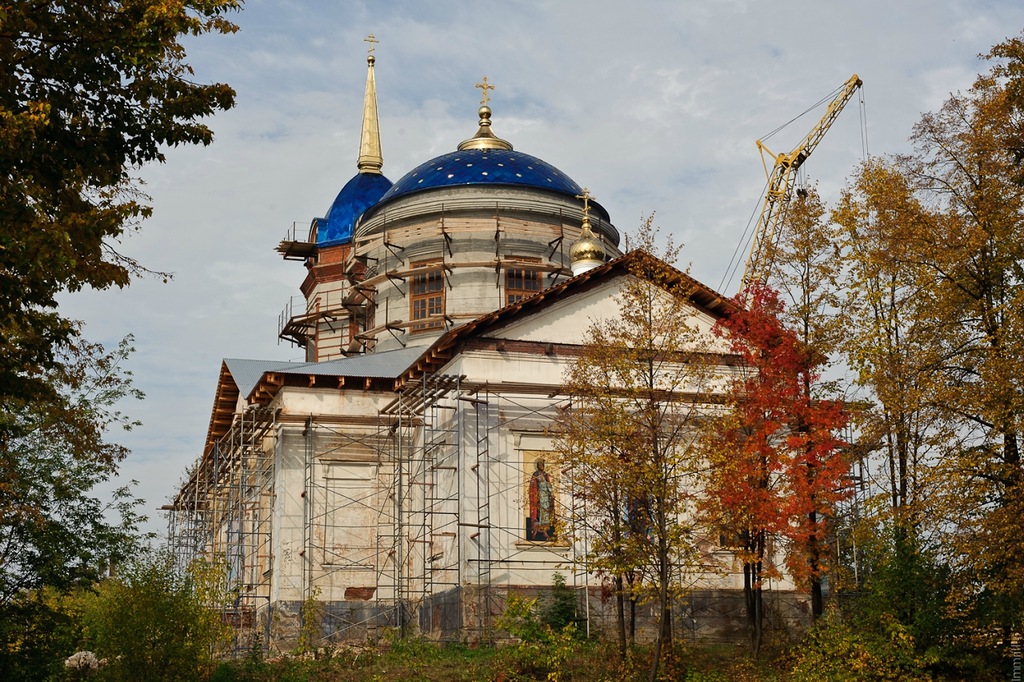 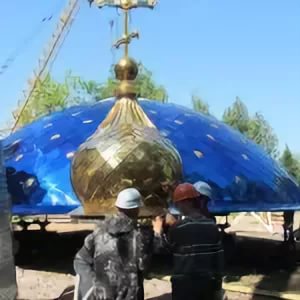 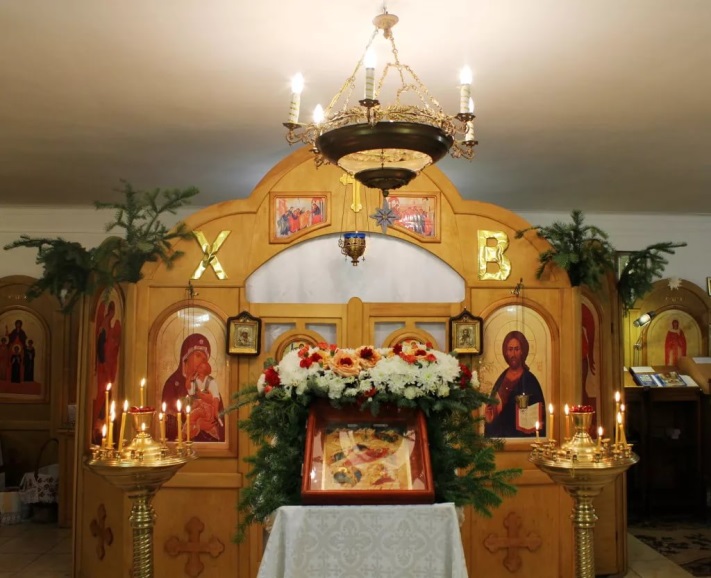 В июле 2010 года
прошли первые
богослужения.
9 октября 2014 года на колокольню было поднято 11 колоколов. Храм ожил, и над городом полетели переливчатые звоны
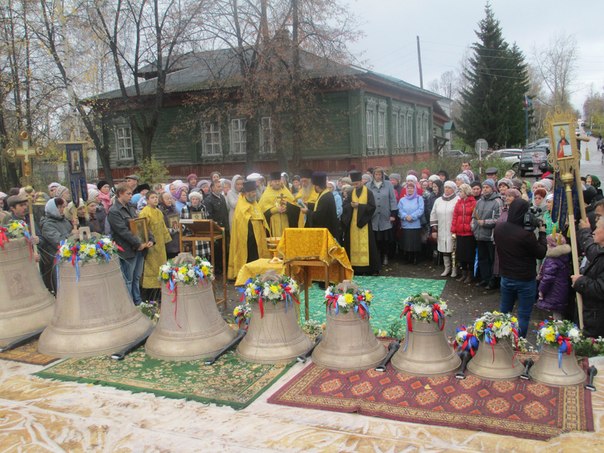 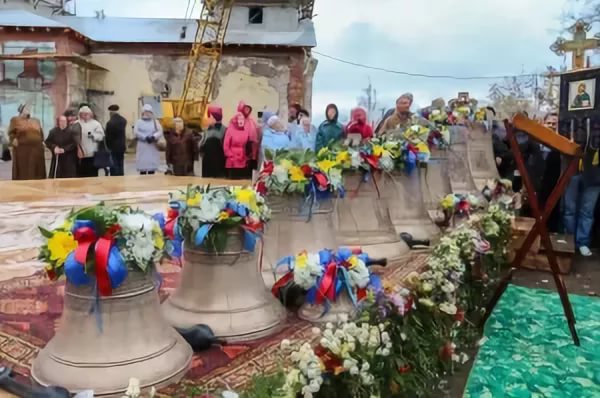 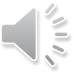 Часовня во имя Святого Благоверного Князя Александра Невского
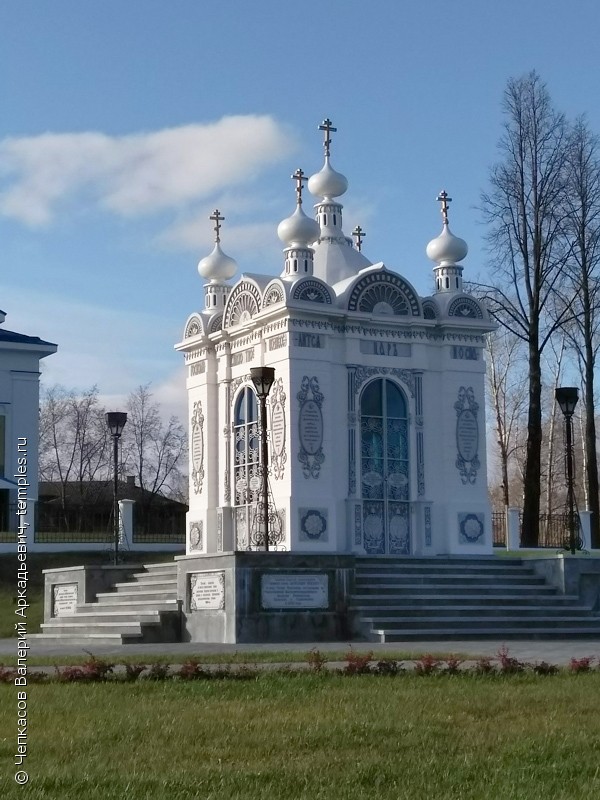 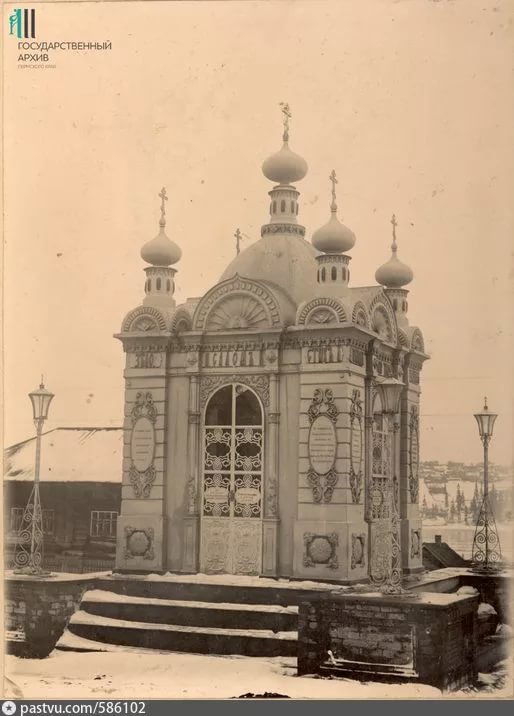 Часовня во имя Святого Благоверного             	Князя Александра Невского
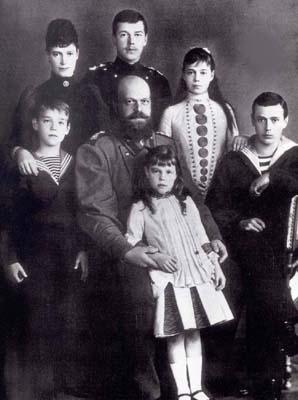 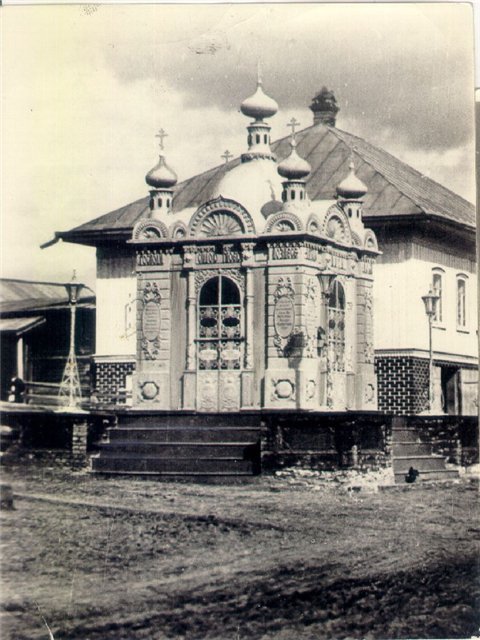 - Построена в честь чудесного  спасения императорской семьи во время крушения царского поезда 17 октября 1888 года.
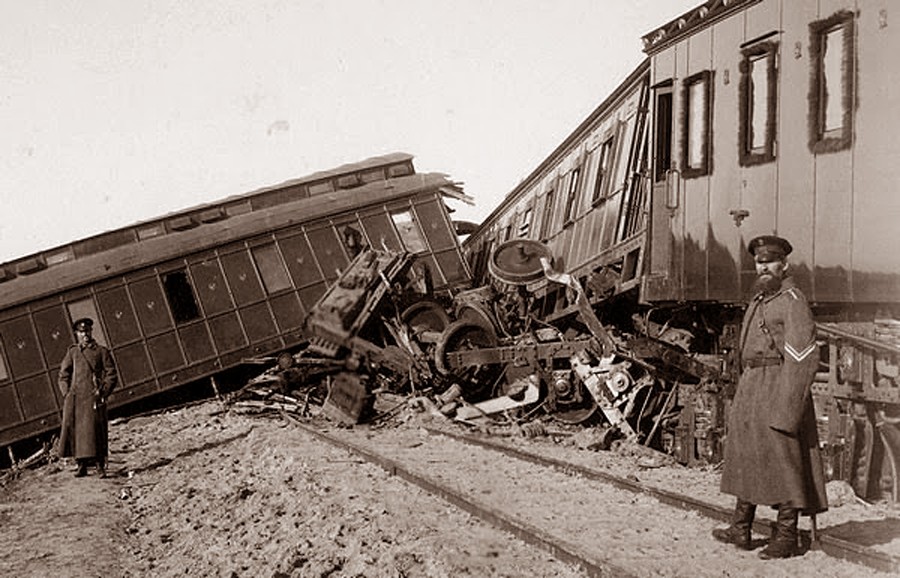 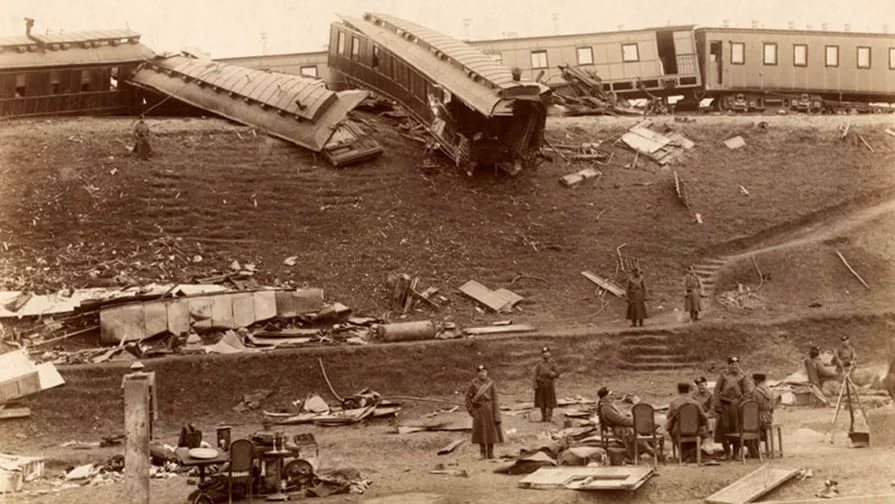 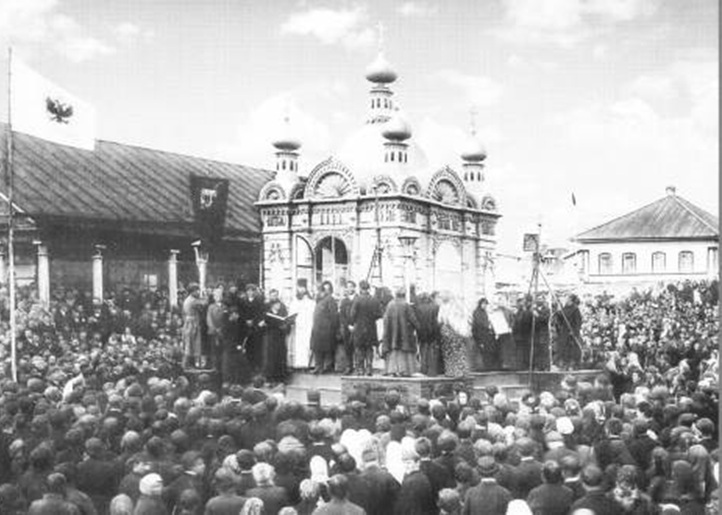 Часовня была  установлена на базарной площади и освящена 30 августа 1892 года.
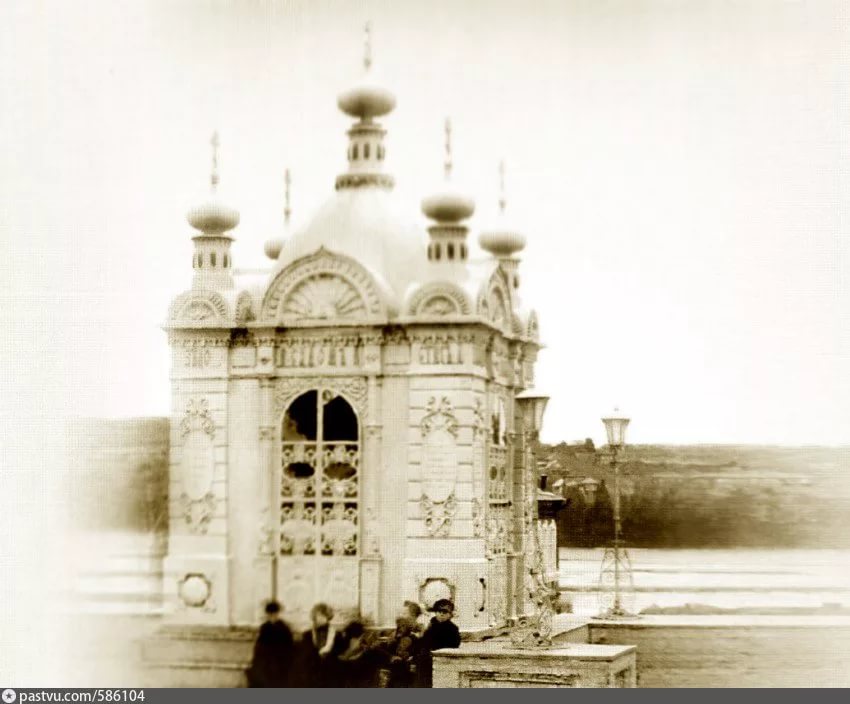 -В  апреле 1933 года  Добрянским 
райисполкомом было  принято решение о ликвидации часовни. 
-В краеведческом музее можно увидеть 
немногие уцелевшие фрагменты.
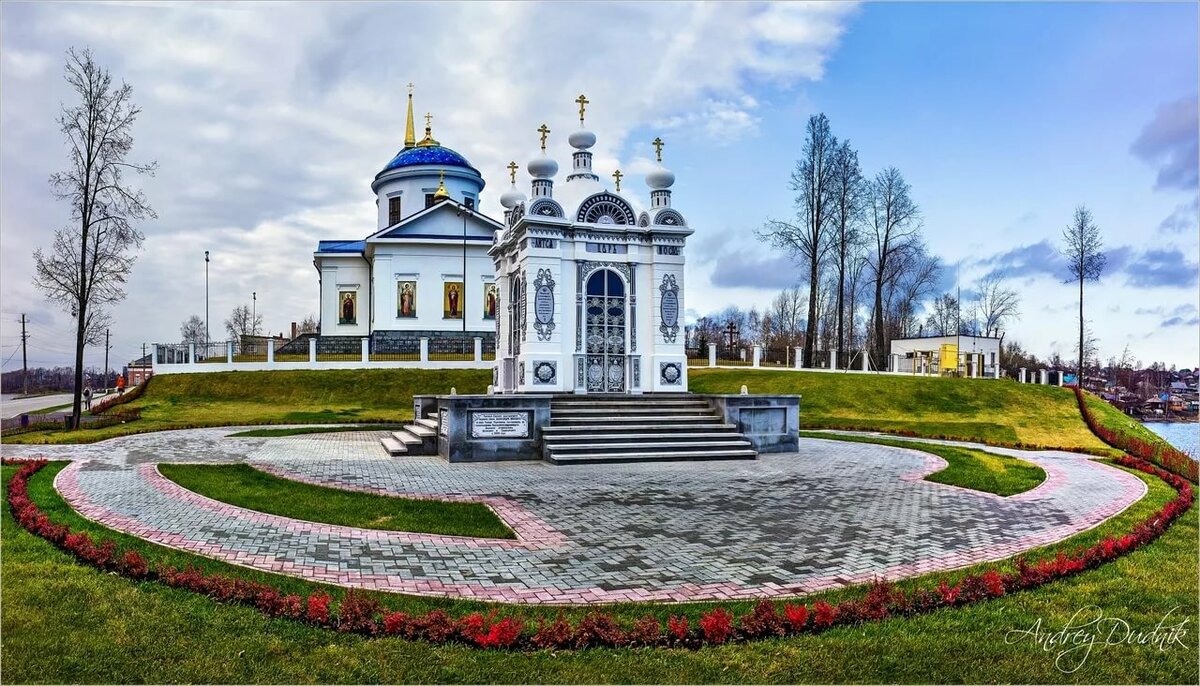 В 2000 году часовня была восстановлена.
 Сейчас часовня украшает герб Добрянского района  и является символом семейного счастья.
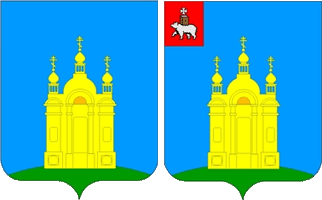 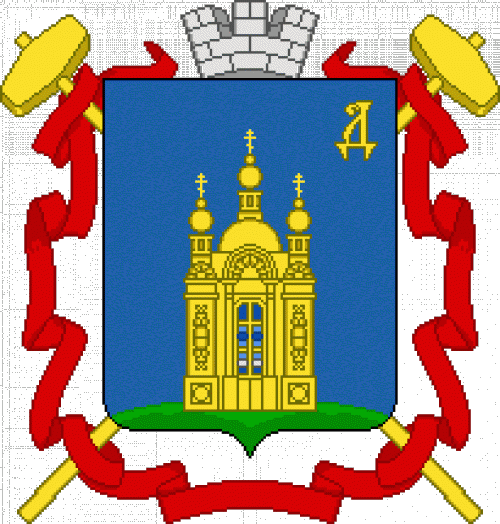 Герб Добрянского 
муниципального района 
до 2007 года
Действующий герб Добрянского
 муниципального района герб
Церковь Иона Богослова
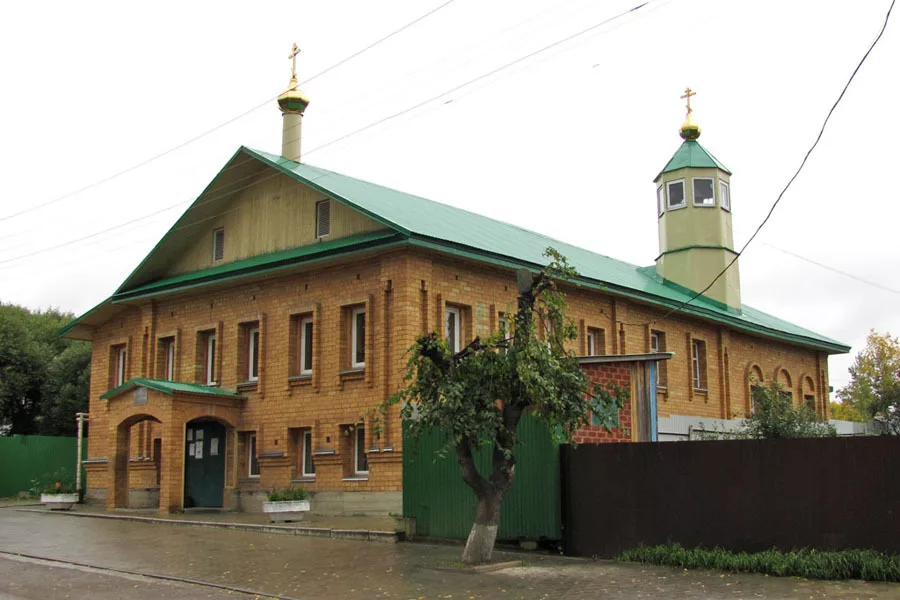 Церковь устроена в 2000 в большом прямоугольном двухэтажном кирпичном здании добрянской православной воскресной школы (открыта в 1994 в здании быв. детского сада). Внешне выделена деревянной башенкой-звонницей над кровлей.
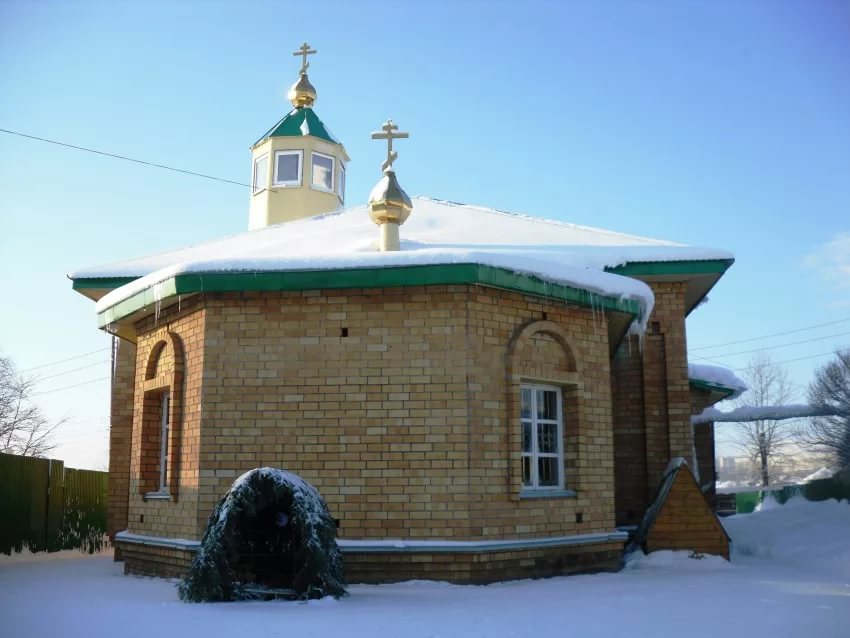 В 1994 году при храме Иона Богослова   открылась детская воскресная школа «Радосте наша» Кроме занятий в школе проходит много совместных мероприятий: ежегодный семейный музыкальный вечер «В кругу семьи», праздники Рождества и Пасхи, «Широкая Масленица».
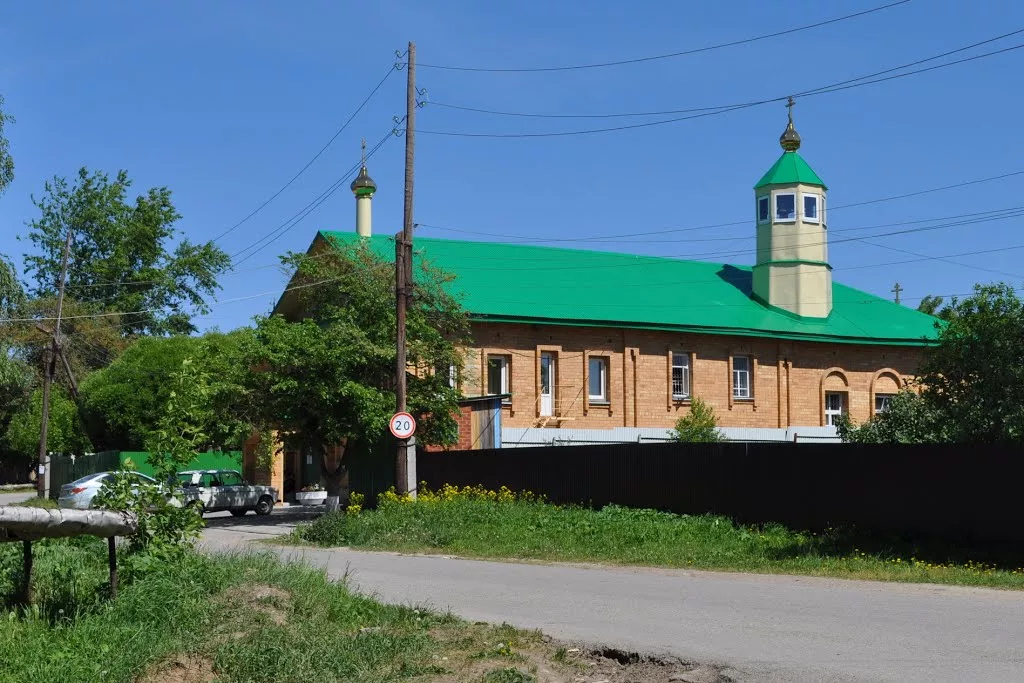 Класс воскресной школы
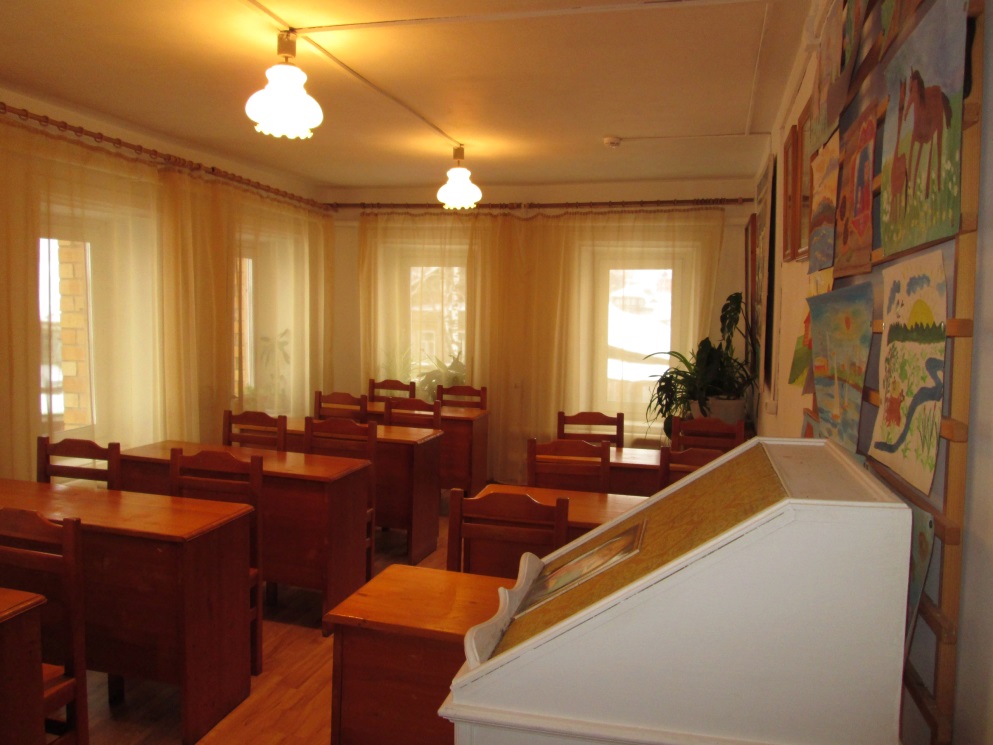 Школа находится на втором этаже здания
Храмы в семейных рисунках
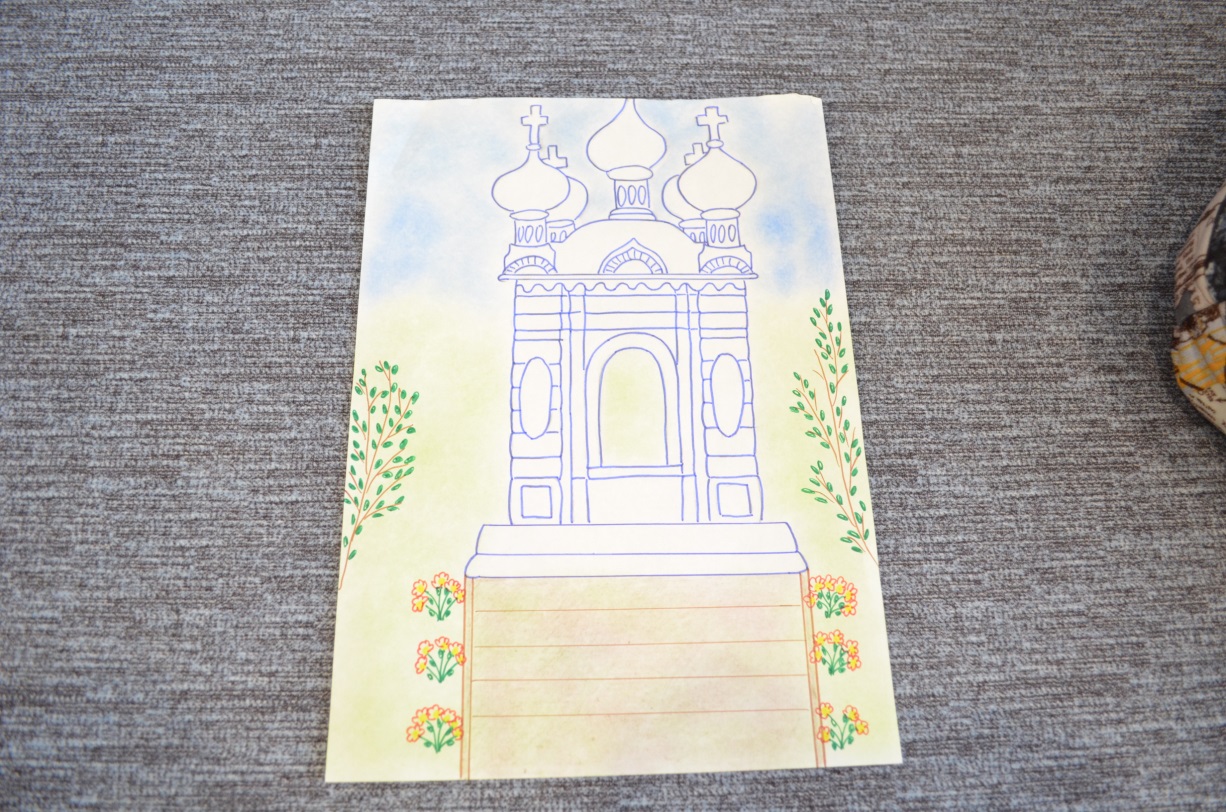 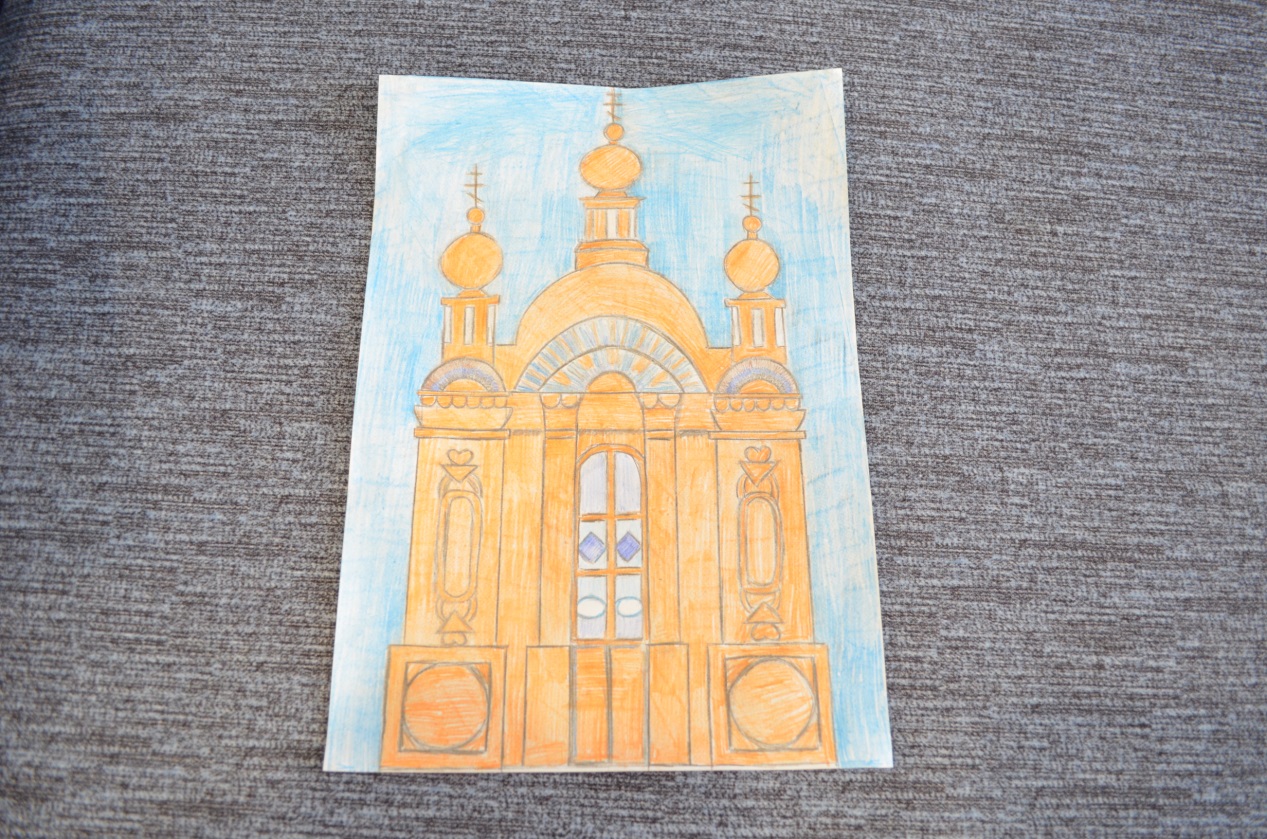 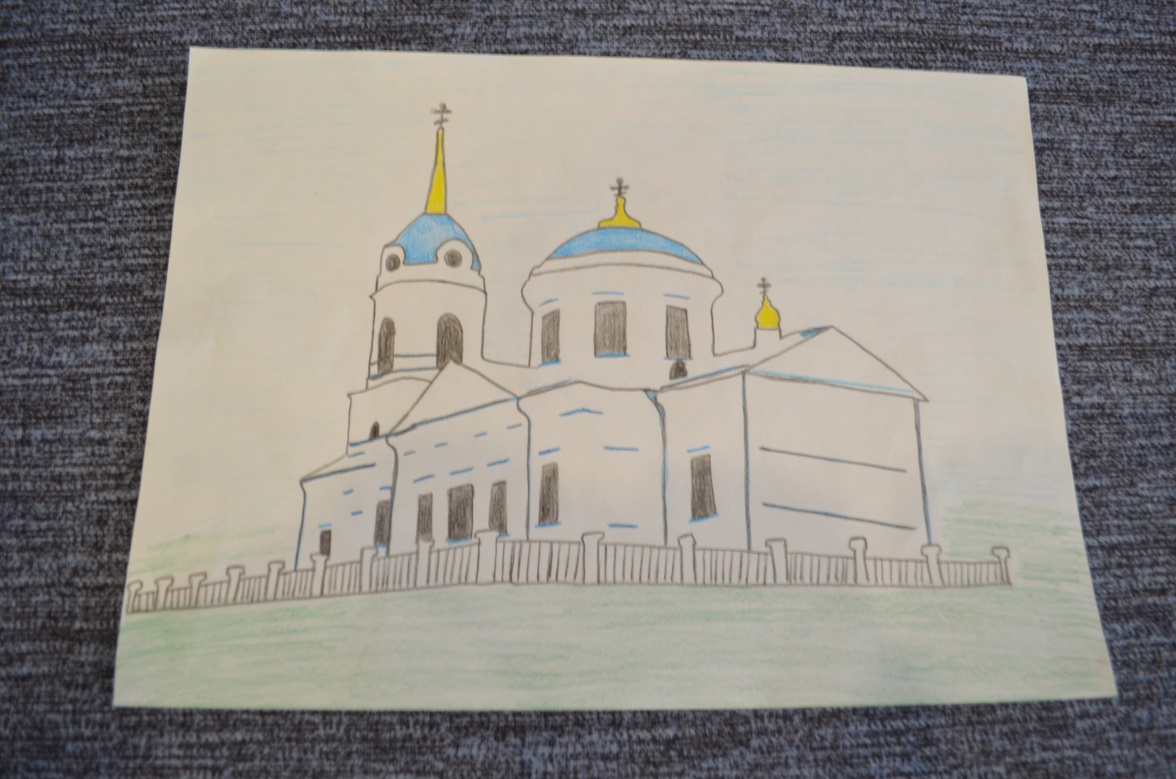 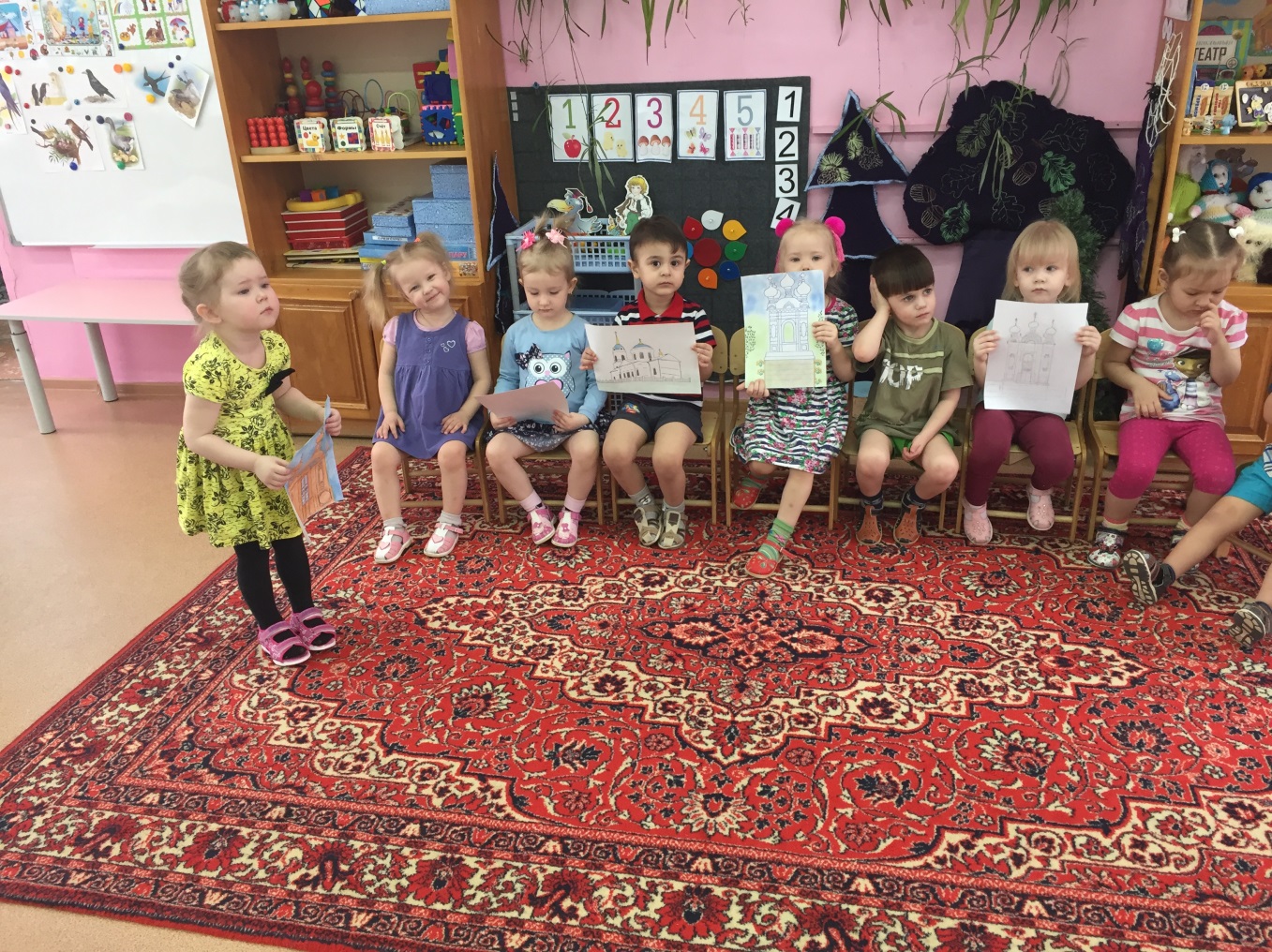 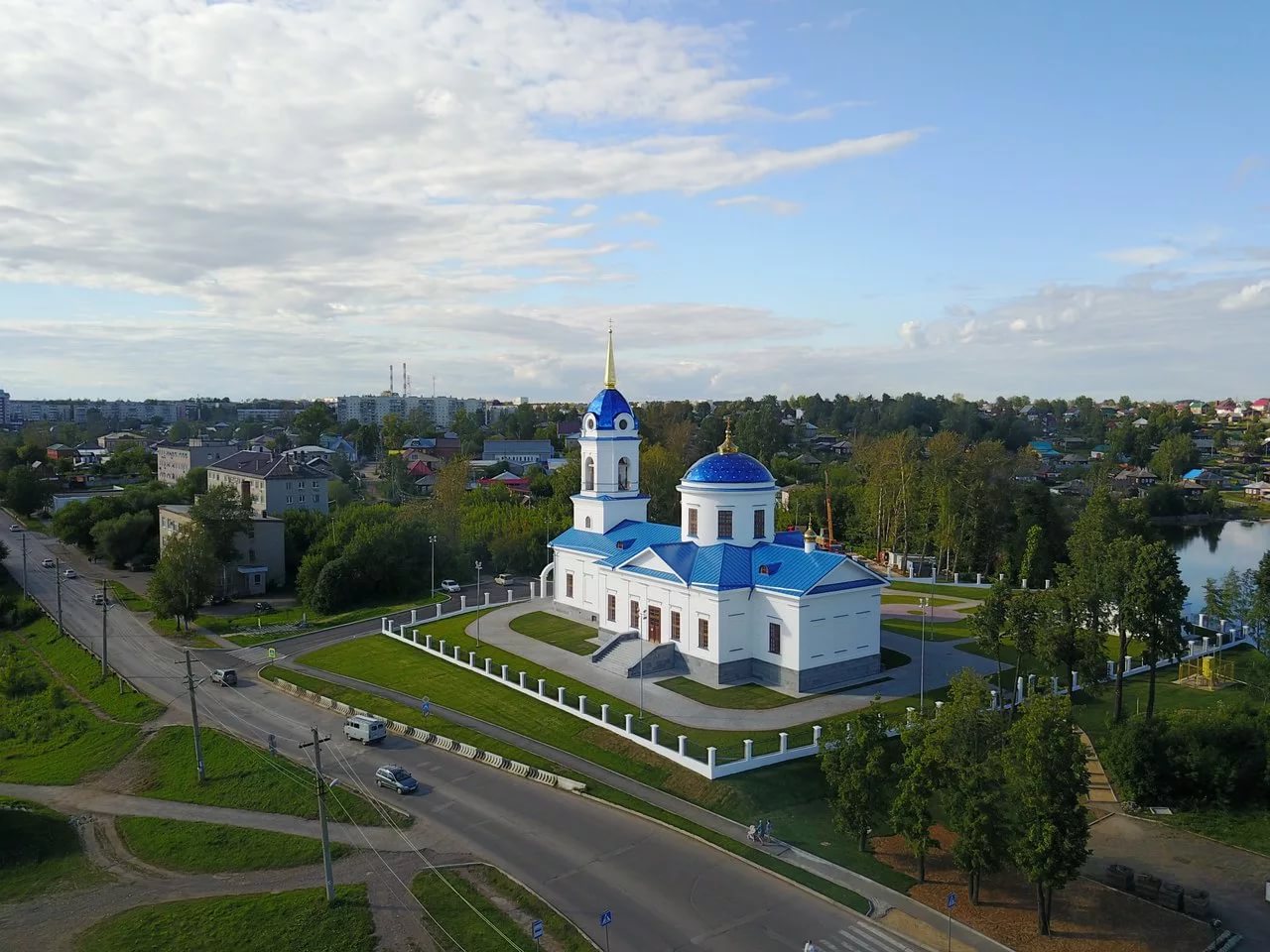 МИР ВАШЕМУ ДОМУ